Муниципальное бюджетное дошкольное образовательное учреждение  «Варьеганский детский сад комбинированного вида «Олененок»
«Кто сказал мяу?»
для детей младшей группы
Разработала: 
 
 Яворская Руслана Анатольевна
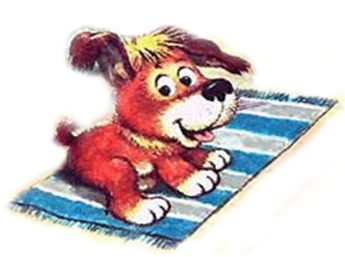 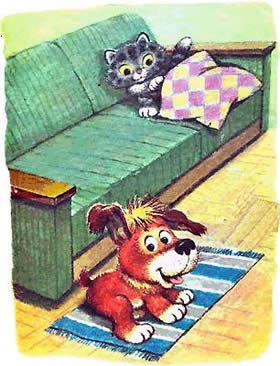 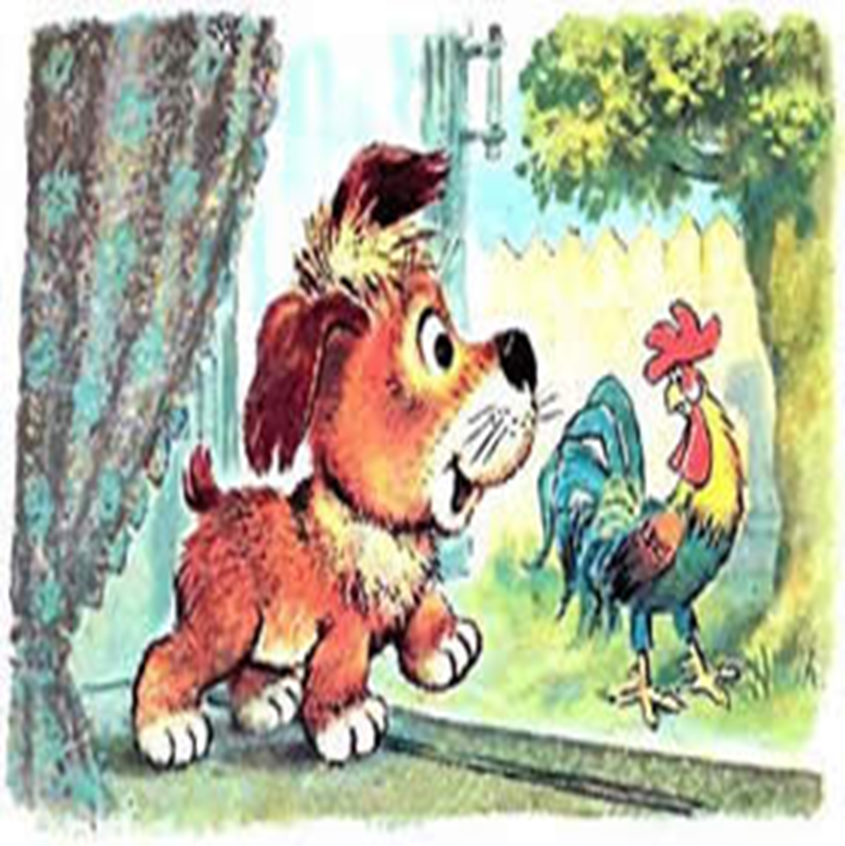 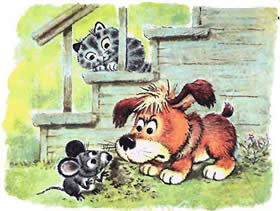 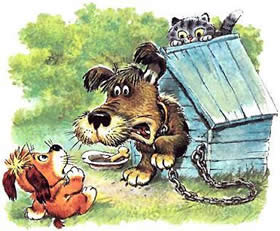 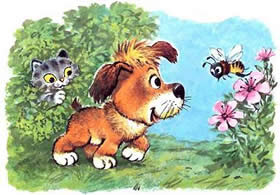 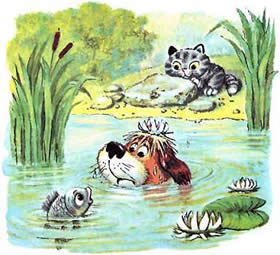 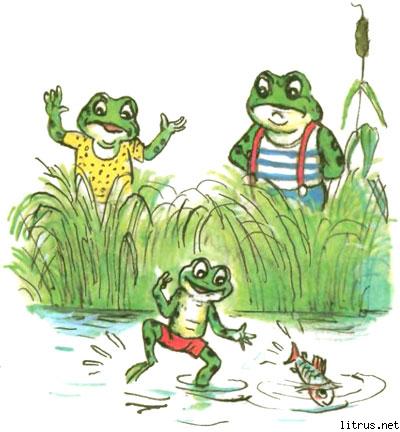 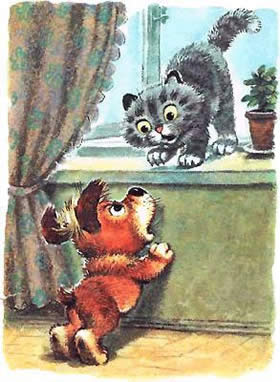